Creating a Positive
Behaviour Culture
Presented by Pete Hines OBE
	
Headteacher at Perryfields Primary PRU
#IQMFamily
Welcome
#IQMFamily
‘Culture eats strategy for breakfast’
At Perryfields it can be summed up by ‘the way things are done around here’
#IQMFamily
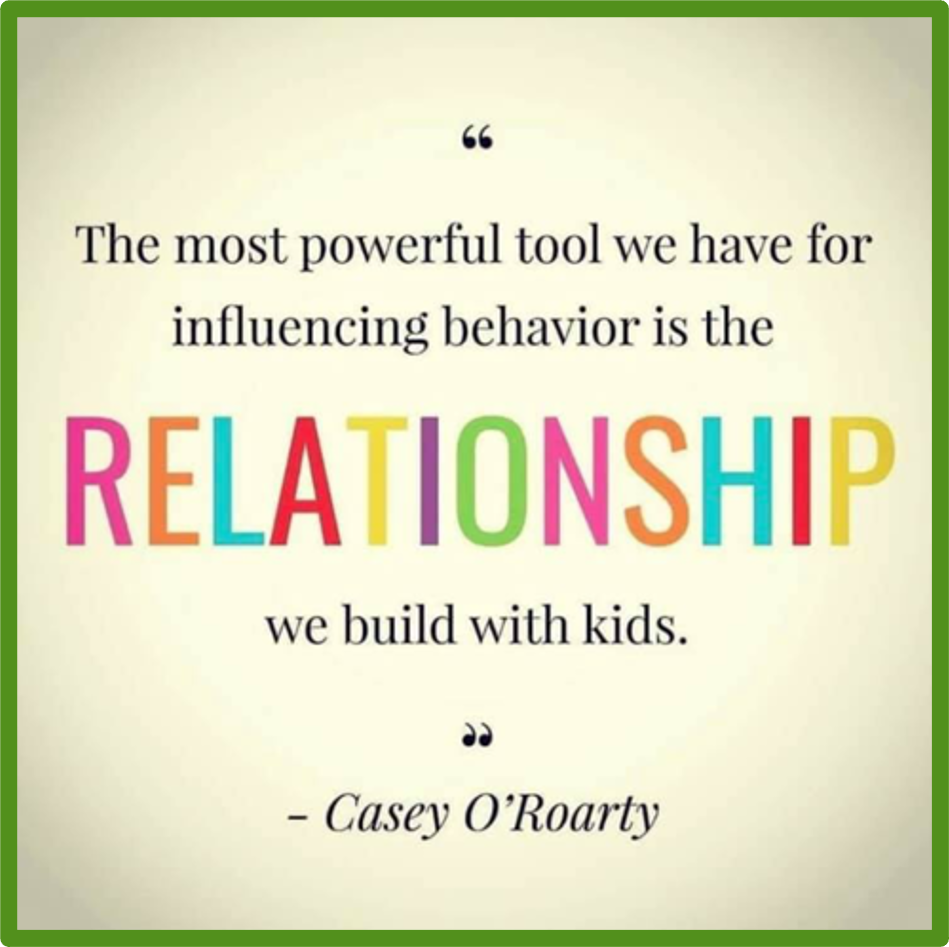 #IQMFamily
What underpins an effective and positive behaviour culture?
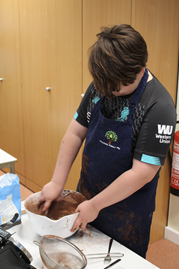 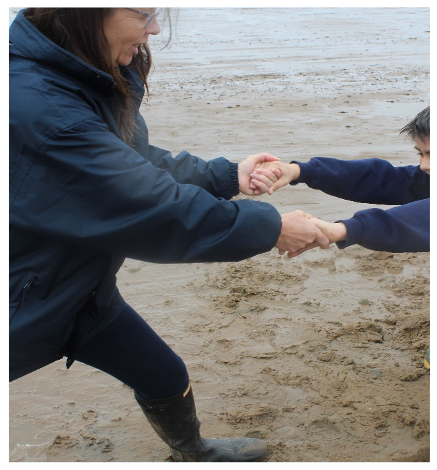 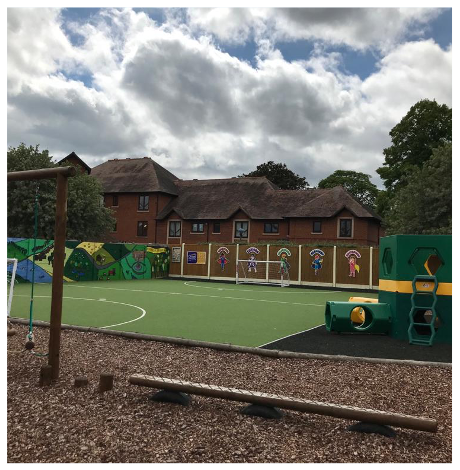 Don’t Pretend!
Positive relationships based on respect in an extremely nurturing and caring environment.
Quality First Teaching, engaging lessons pitched at the right level so to reach ALL pupils.
The best and first behaviour 
support strategies
#IQMFamily
Importance...
“How much a difference really great teachers make.”

Dylan William
“Pupils learn best through the smiling eyes of the teacher.” 

Prof Bart McGettrick (Dean of Liverpool Hope University)
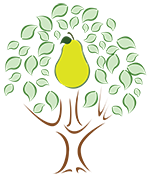 As a leader my role is… “helping every teacher do a better job day in day out.” 

Dylan William
“Schooling is a one shot deal for our Students.”
#IQMFamily
Create an atmosphere of pupils who seek recognition and are eager to please through constant praise and encouragement –create a culture where it’s worthwhile being good
#IQMFamily
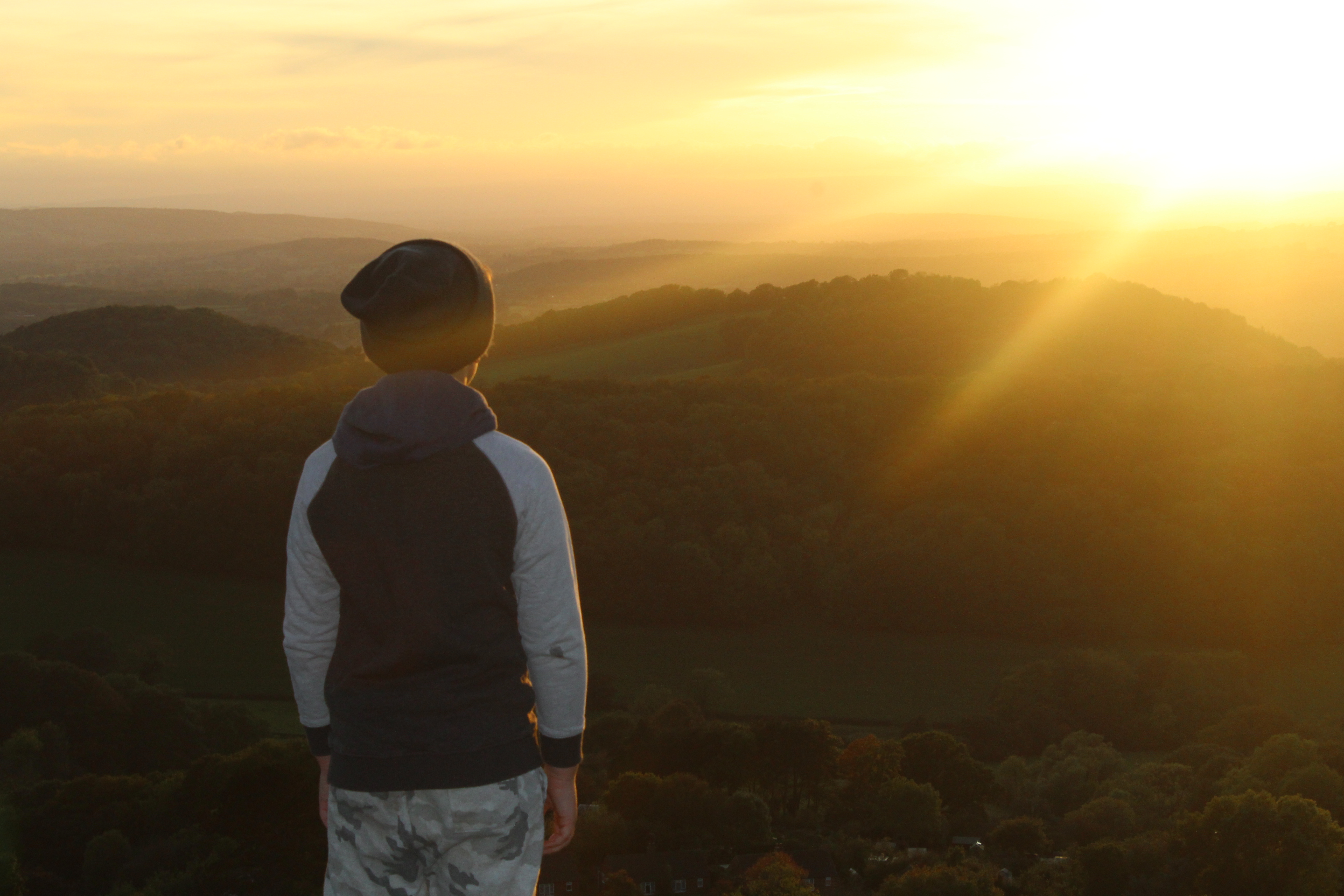 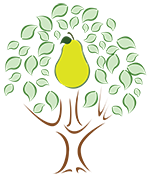 Thinking of a child as behaving 
badly disposes you to think of punishment.  
Thinking of a child as struggling to handle 
something difficult encourages you to help 
them through their distress.
#IQMFamily
“You can’t teach children to behave better by making them feel worse.  
When children feel better, they behave better.”

Pam Leo
Author of Connecting Parenting
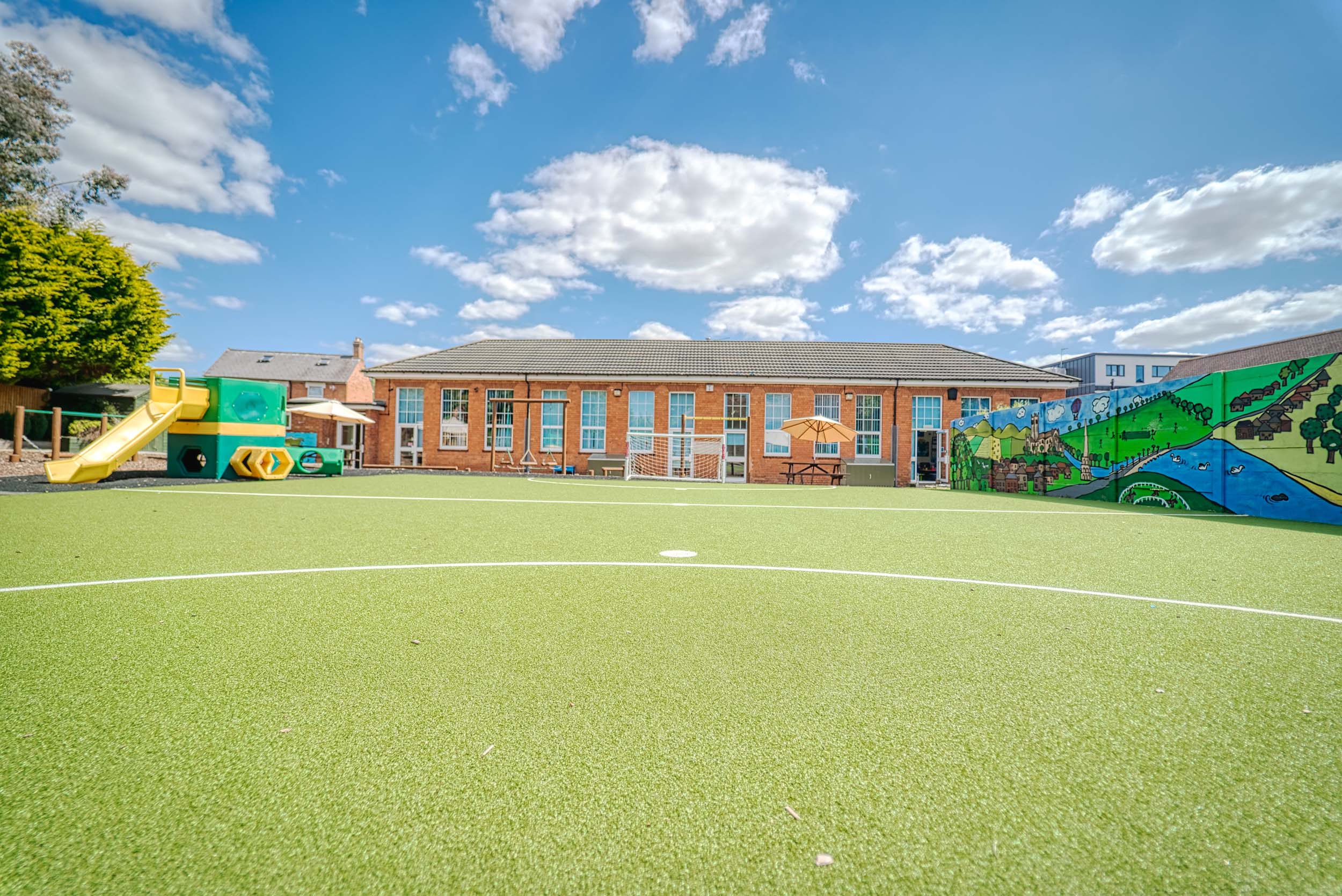 #IQMFamily
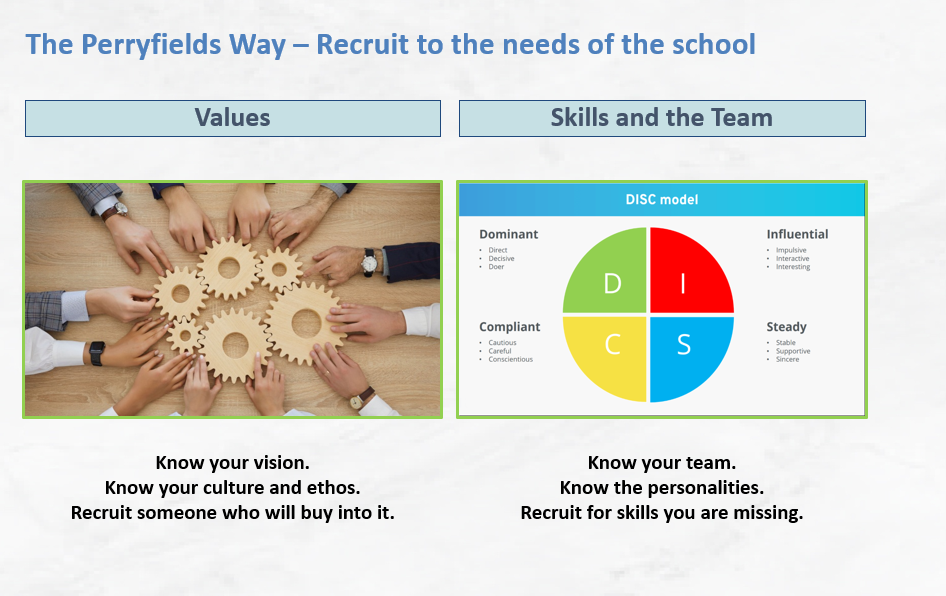 #IQMFamily
It is vital to spend time thinking very clearly about the core values that are important to the school. At Perryfields we have established the following so we know what we are and what we want:

Hard work
Empathy, kind and caring
Humility
Adaptable
Teamwork
Reflective 
Creativity
Resilient
Willingness to embrace purposeful change
#IQMFamily
Perryfields – Example 
Interview Questions
#IQMFamily
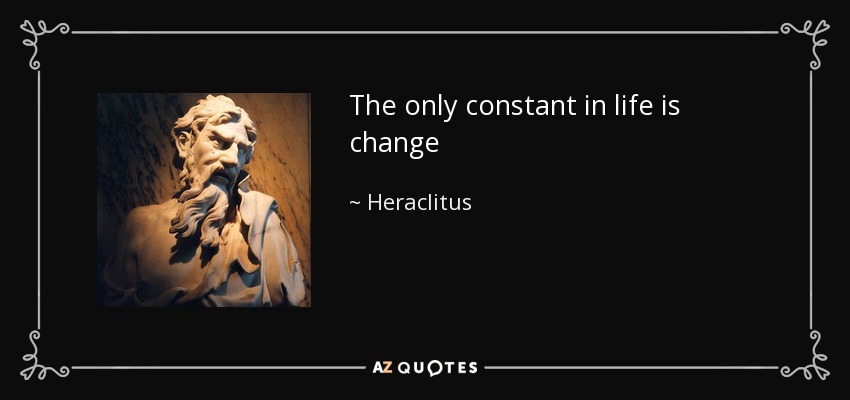 #IQMFamily
‘Culture eats strategy for breakfast’
At Perryfields it can be summed up by ‘the way things are done around here’
#IQMFamily
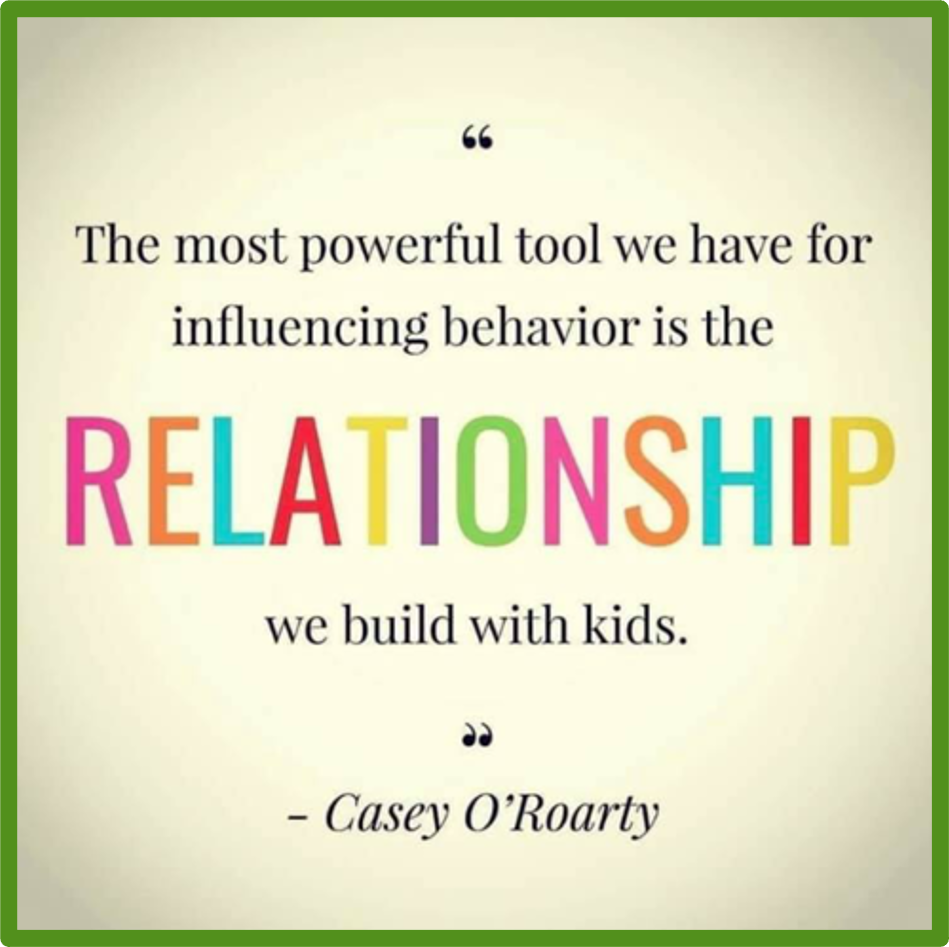 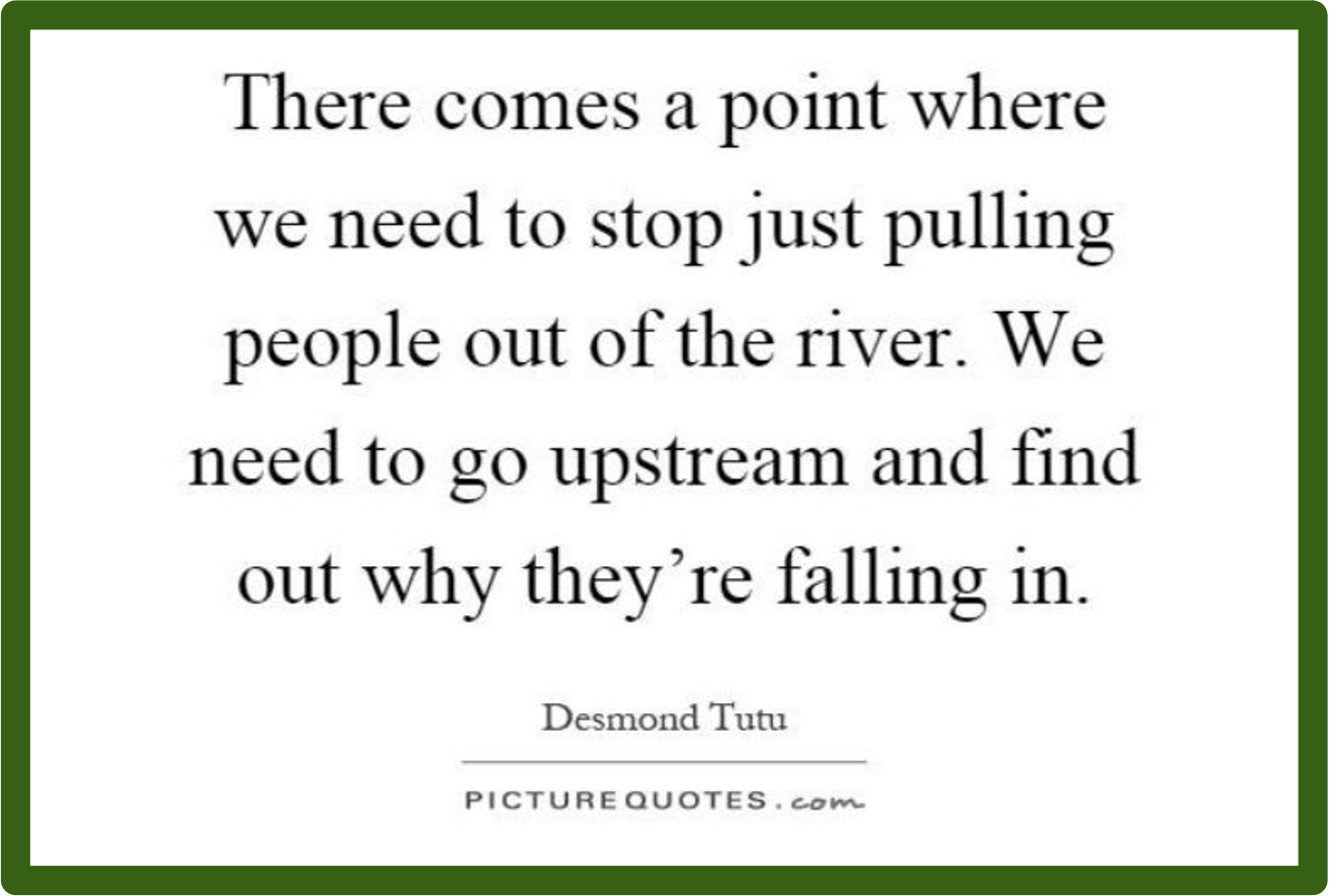 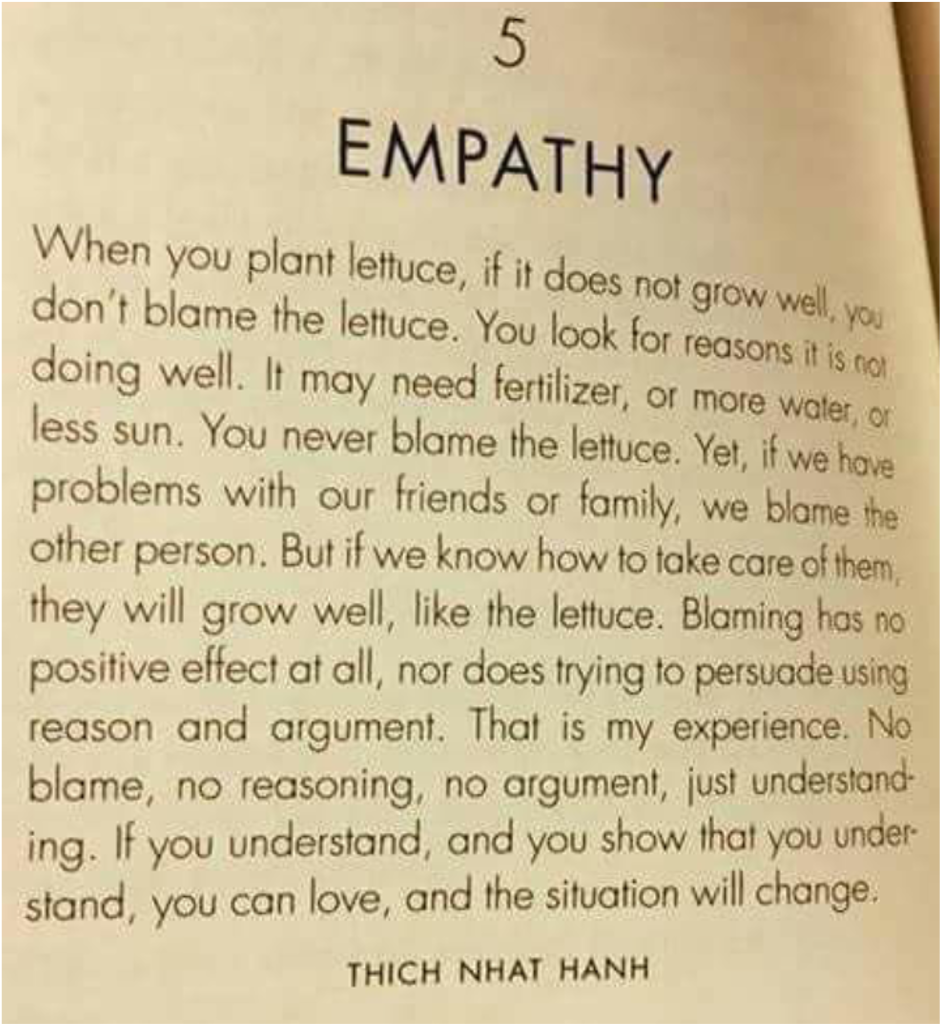 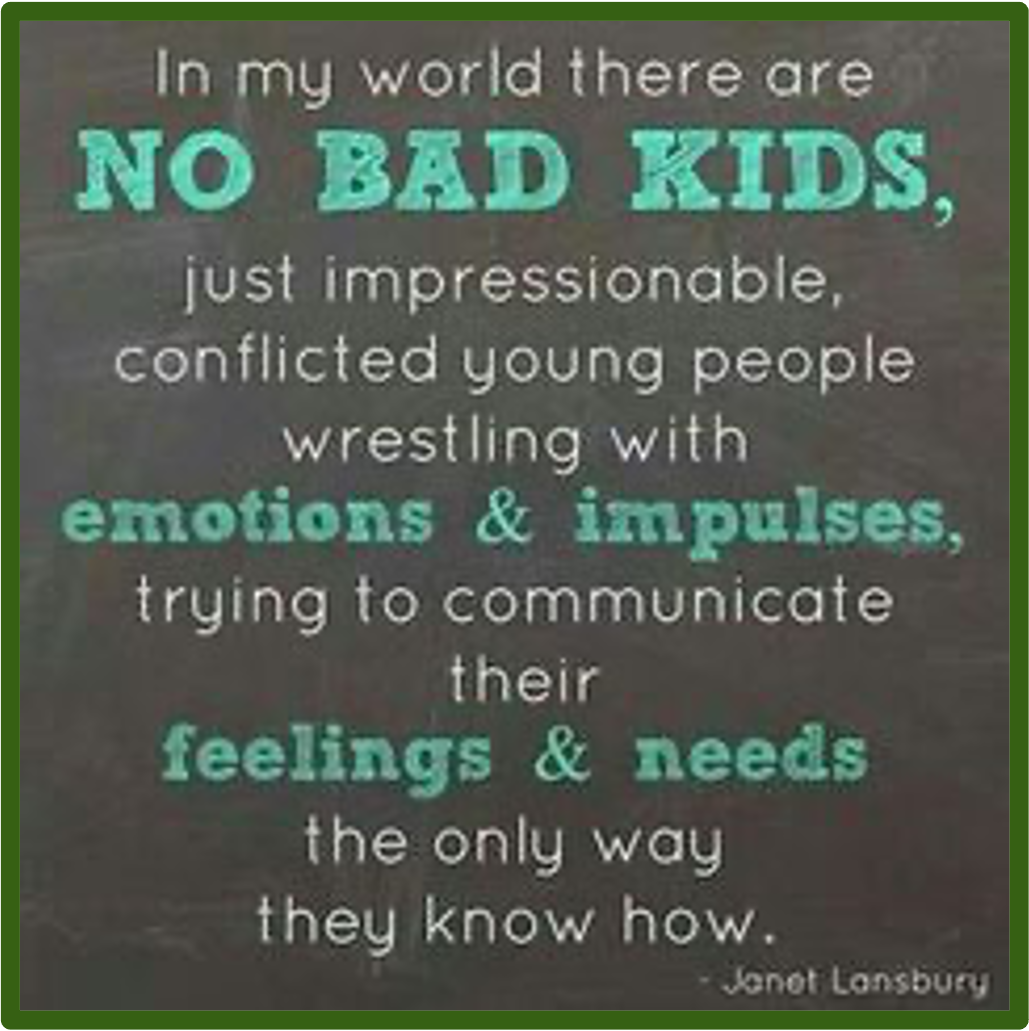 #IQMFamily
Quick Wins
Clarity of shared vision
Values based approach to appointing the right people 
Be relentlessly positive!
#IQMFamily
Questions
#IQMFamily
#IQMFamily